Two methods to observe tutorial

Standard Method
This method allows presentation to be resized  to user preference.

Slide Show Method (Example below)
Presentation fills entire screen
Click on Slide Show tab at top of screen
Click icon <From Beginning>

Note: 	Either method; to advance click the progression arrow in the bottom right corner of each slide or press the down-arrow key.
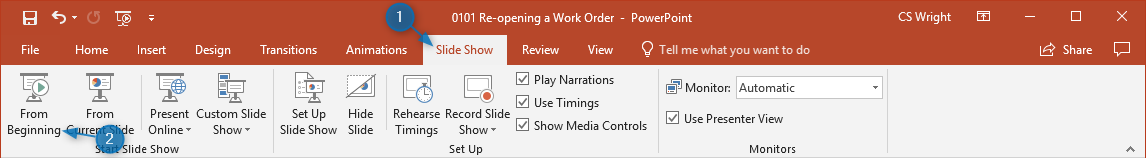 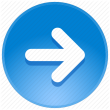 Welcome to 
BSIP 101
Transaction Procedures

VMRS 
Non-Stock Material
(For Material Field)
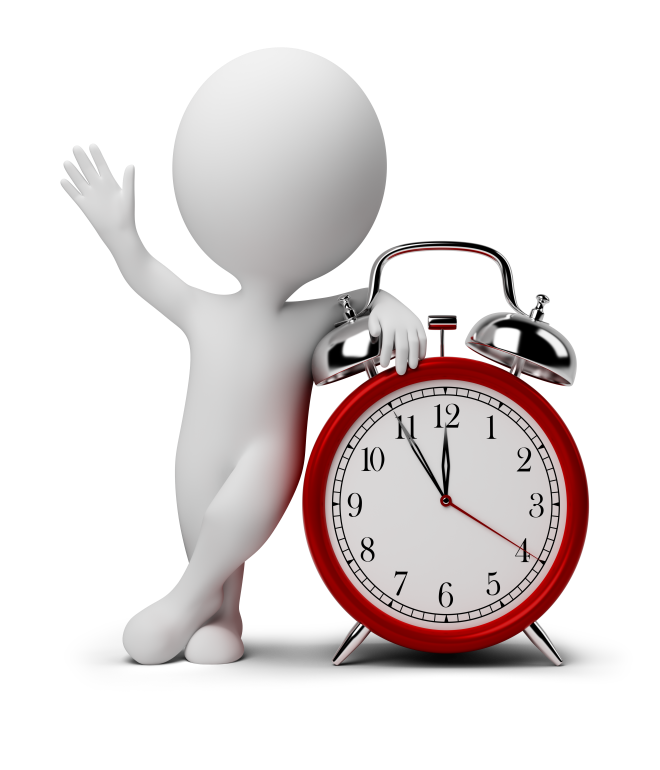 Instructor:	Stephen Wright	DPI Technical Consultant
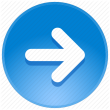 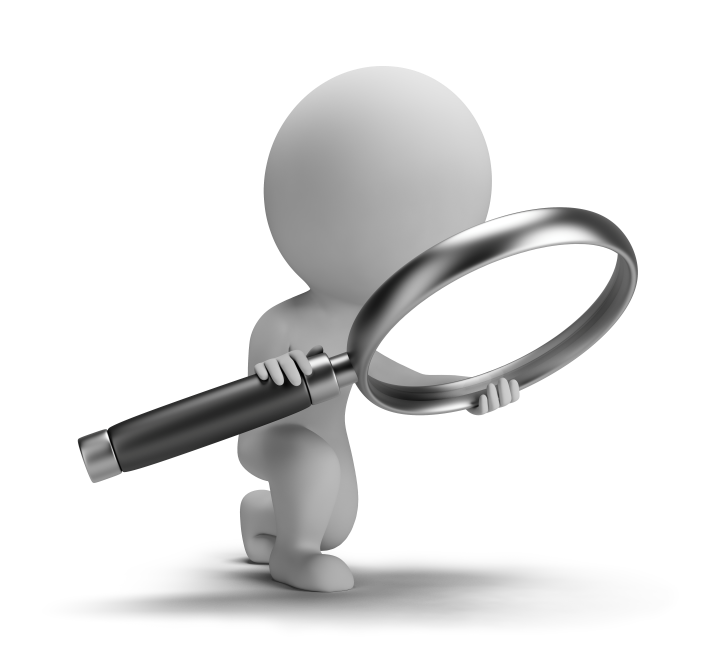 Purpose:	Populate the VMRS field of the ZFB61/ZFB65 table
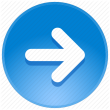 Two transactions are required to complete this procedure:
ZFB61
ZFB65
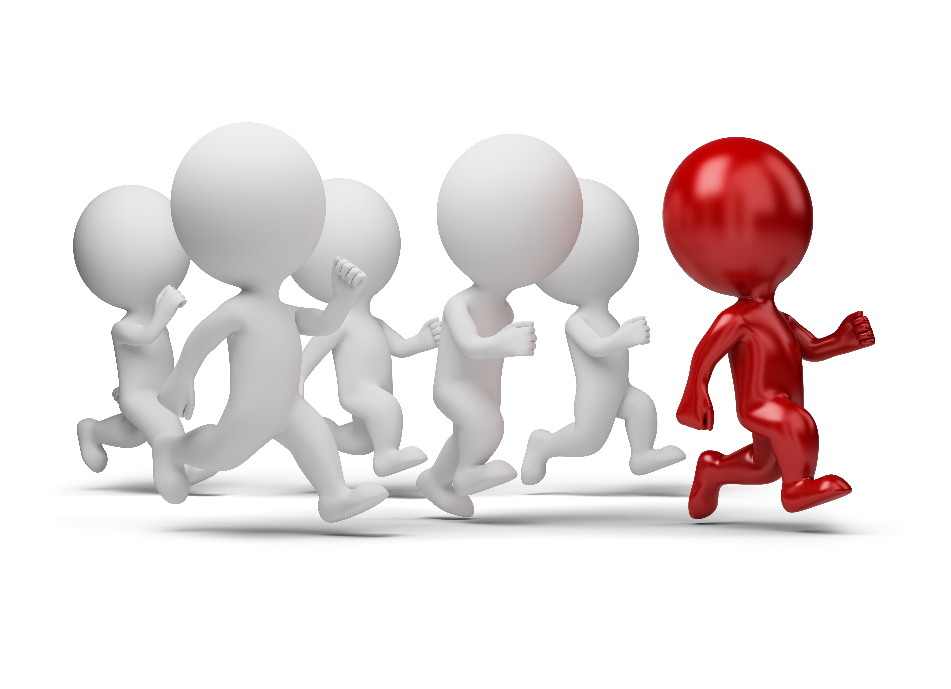 Let’s get started -
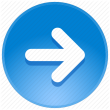 Window:
SAP R/3 Easy Access
 
Depending upon Transaction required open either ZFB61 or ZFB65

ZFB61 (Example displayed)
Input ZFB61; or
Favorites menu, <Select> transactionZFB61 – Local Parts Purchase

OR

ZFB65
Input ZFB65; or
Favorites menu, <Select> transactionZFB65 – Eqpmt Purch Credit
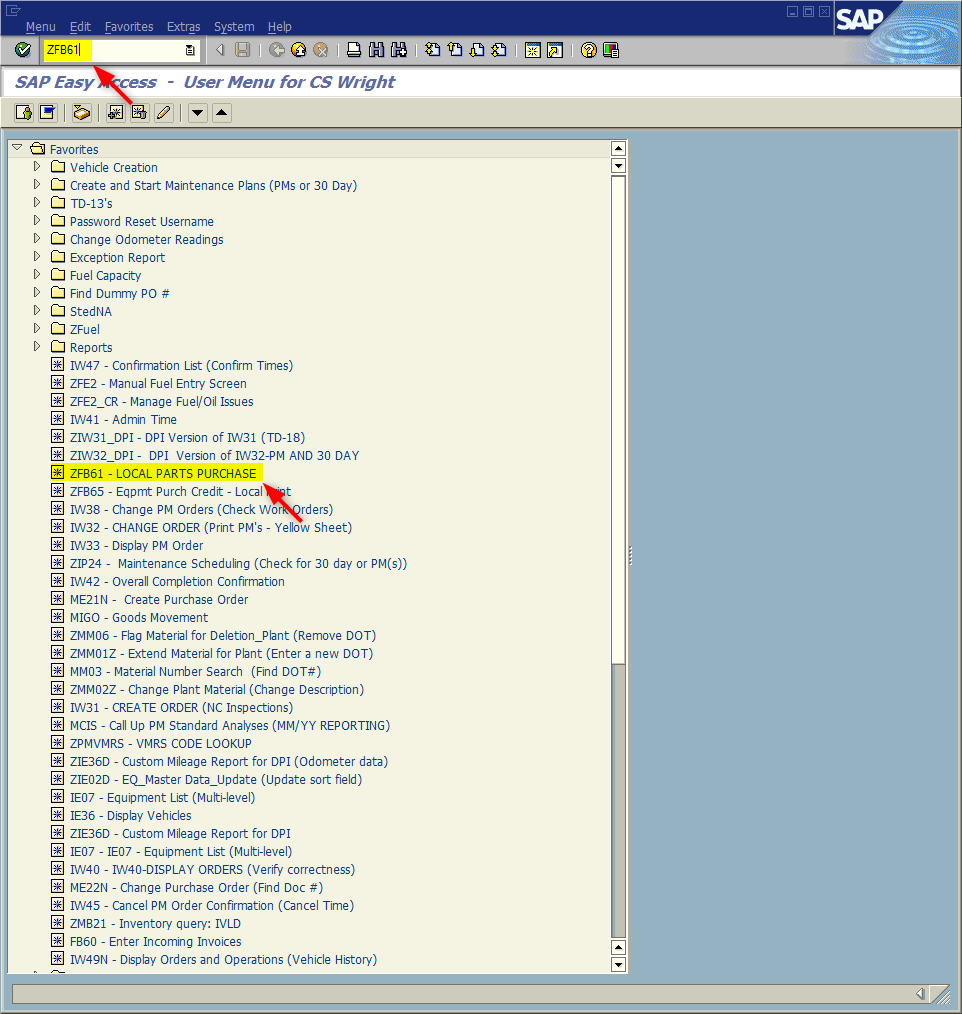 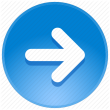 Window opens:
Enter Vendor Invoice:  Company Code 7800

OR

Enter Credit Memo:  Company Code 7800

Note:	All steps of Transactions ZFB61/ZFB65 must be complete before performing this part of the transaction.

<Click> Material field; this will activate the field.
<Click> Match Code icon
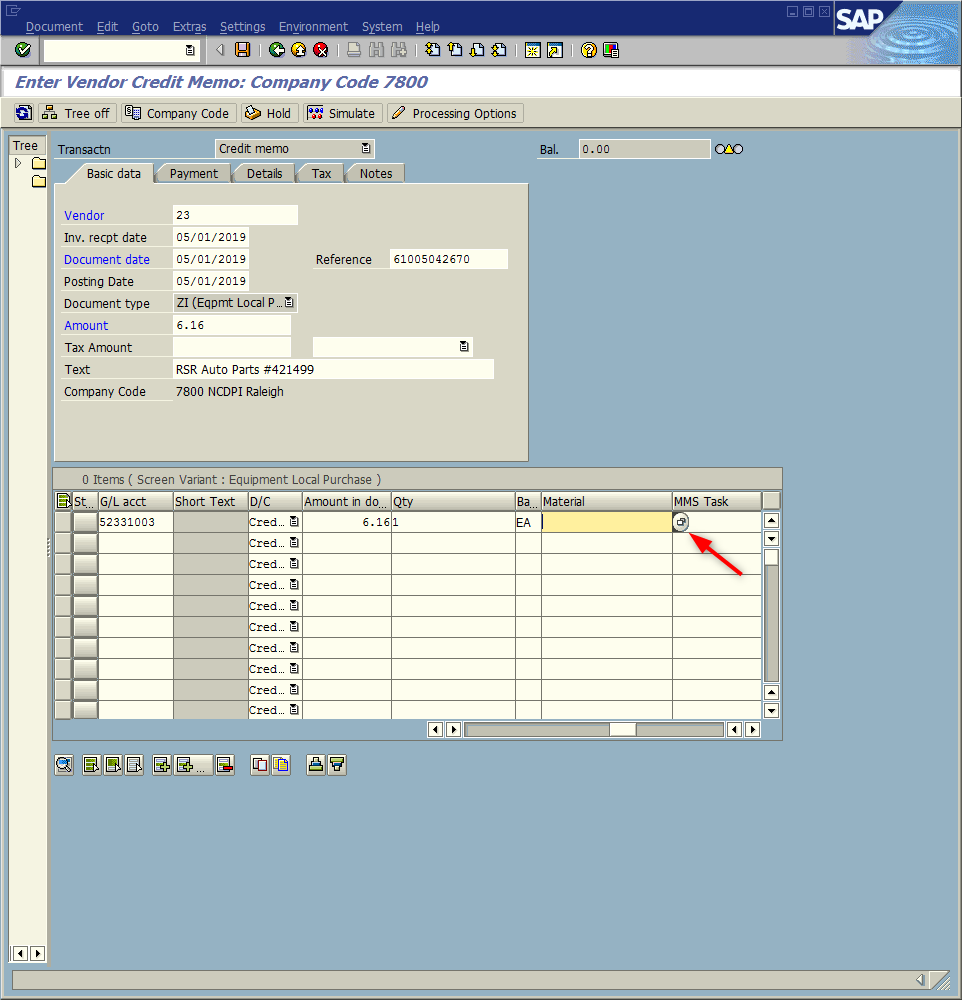 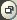 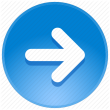 Window opens:
Material Number 
G. Search Help for Manufacturer Part Number 

MPN Material Field – Input M0* (Always)
Material description Field – Input search text.  Use a word that is unique to the part. Surround the word surge with wild cards <Shift-8> *  (i.e., *Switch*)
<Click> Start Search icon
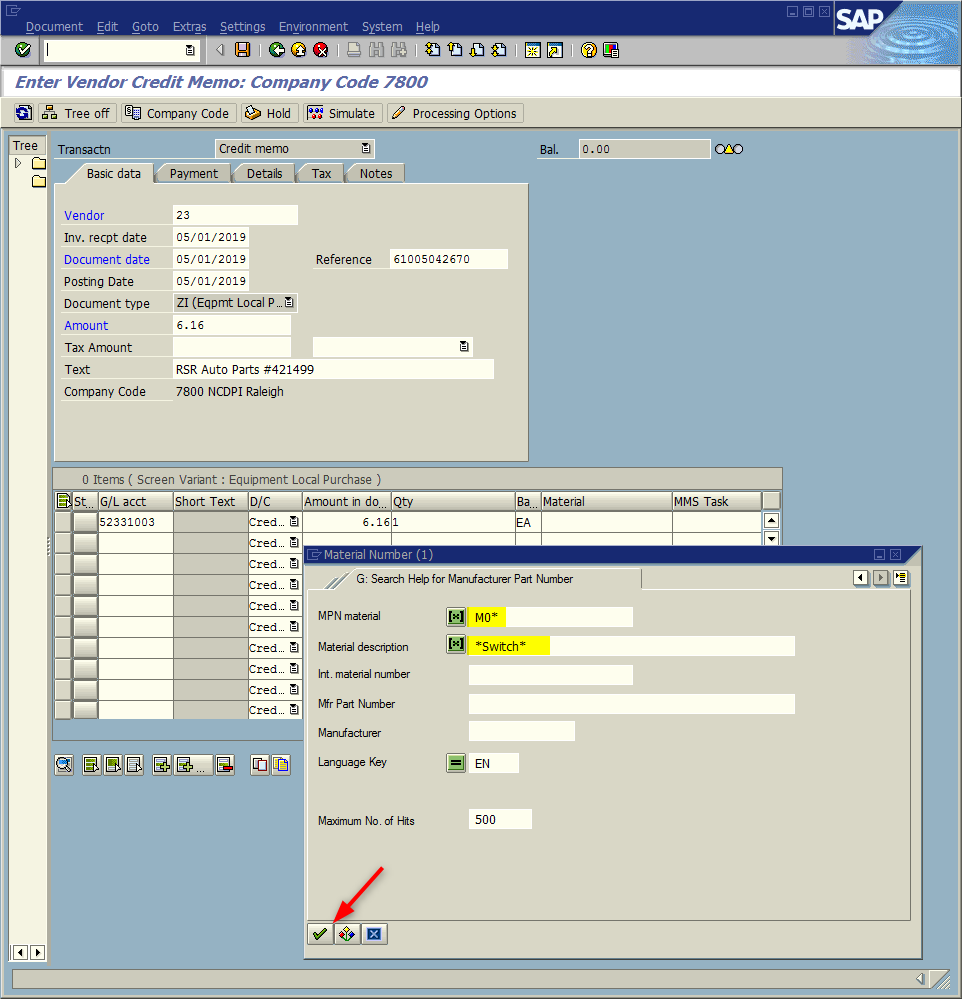 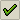 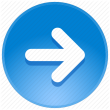 Window opens:
G. Search Help for Manufacturer Part Number 

The new window appears; with the results of criteria searched.

In the example you will see all the occurrences of material numbers that have the word “switch” located in their description.
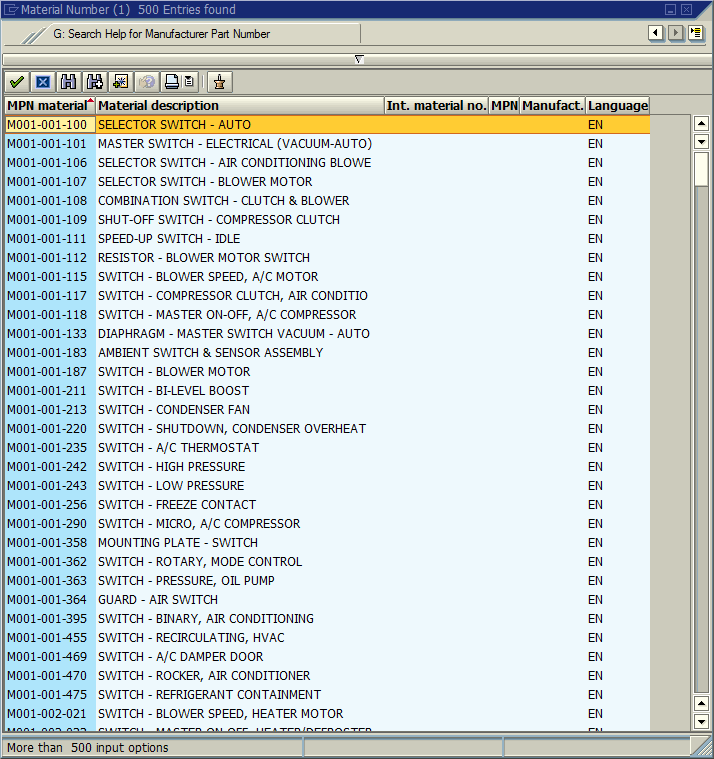 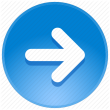 Window:
G. Search Help for Manufacturer Part Number 

Our example produced a very extensive list; however, the search can be narrowed further.

Narrow search
<Click> Find icon
A Find window will appear
Input  next tier to search(i.e., *door*) (Surround with wild cards (*))
<Click> Find icon
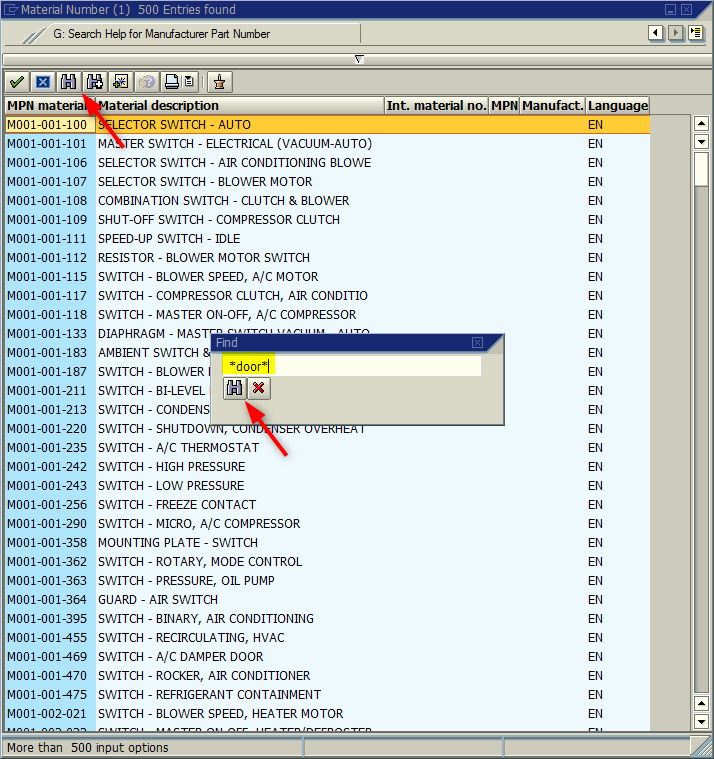 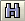 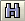 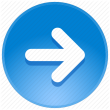 Window:
G. Search Help for Manufacturer Part Number 

The software will find and highlight the first occurrence that contains “door” embedded within the description.

If this the item you are searching for 
<Double-click> on the highlighted the line.

OR

<Click> Find Again icon       to find the next occurrence.  (Repeat as necessary)
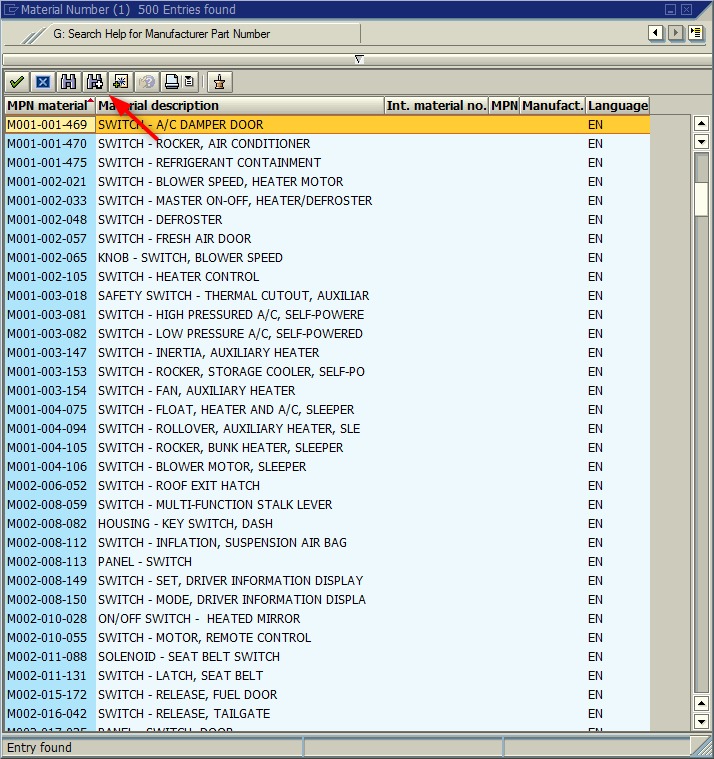 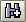 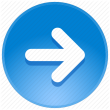 Questions
Email:  Stephen.Wright@dpi.nc.gov
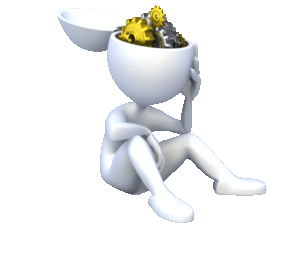 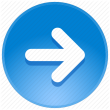 Thank You!
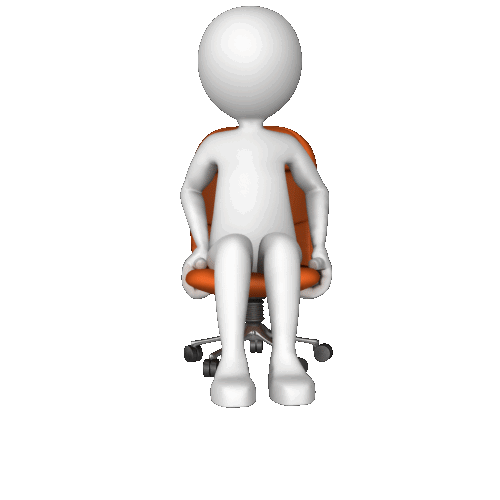 Stephen Wright
DPI Technical Consultant